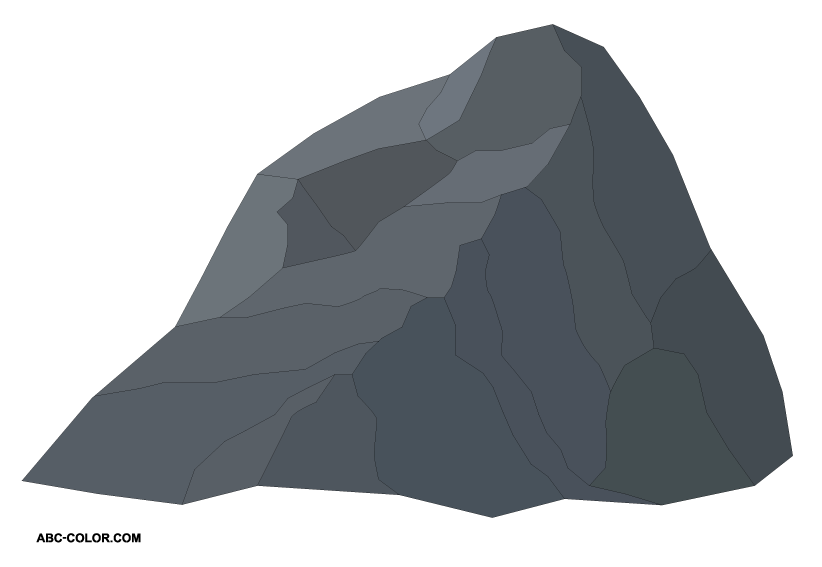 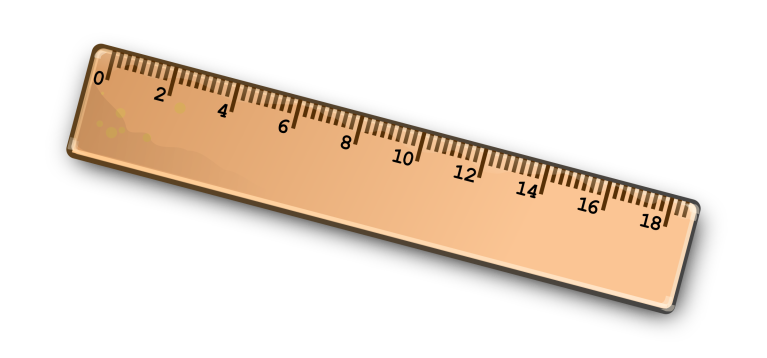 Скала - шкала
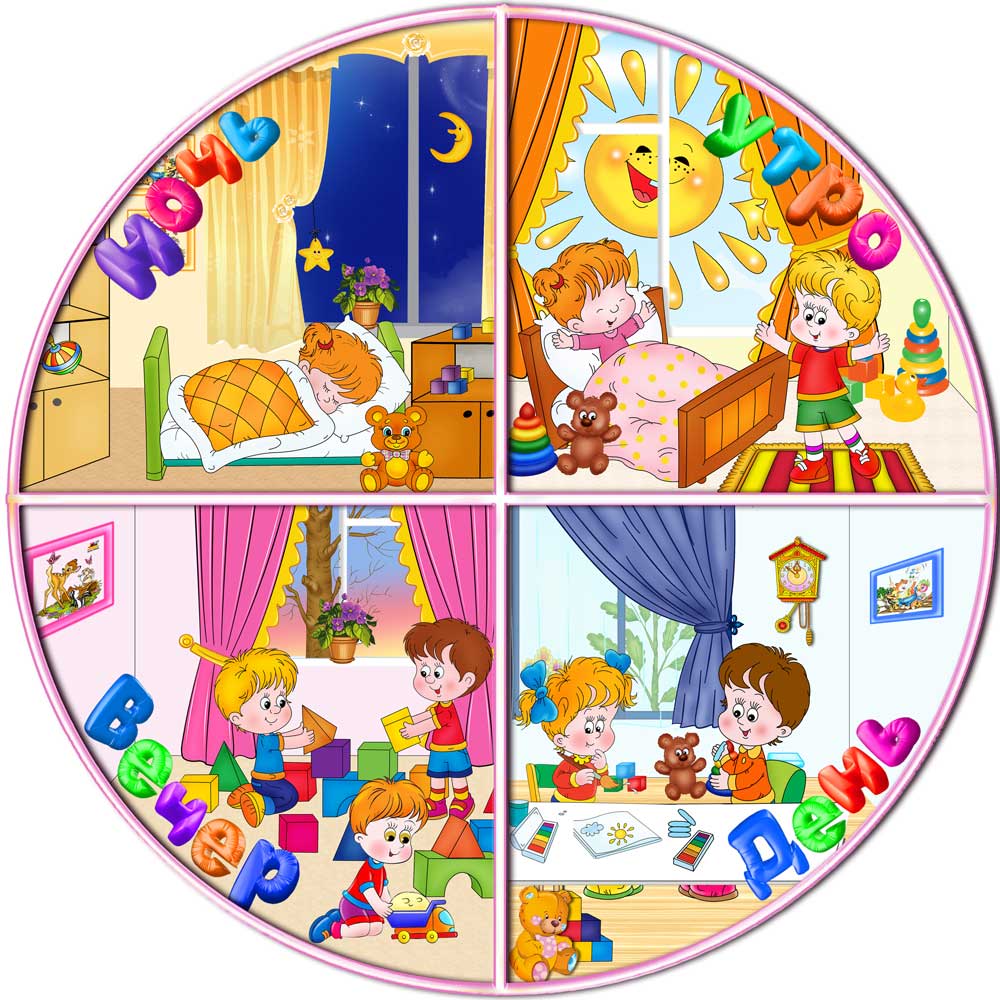 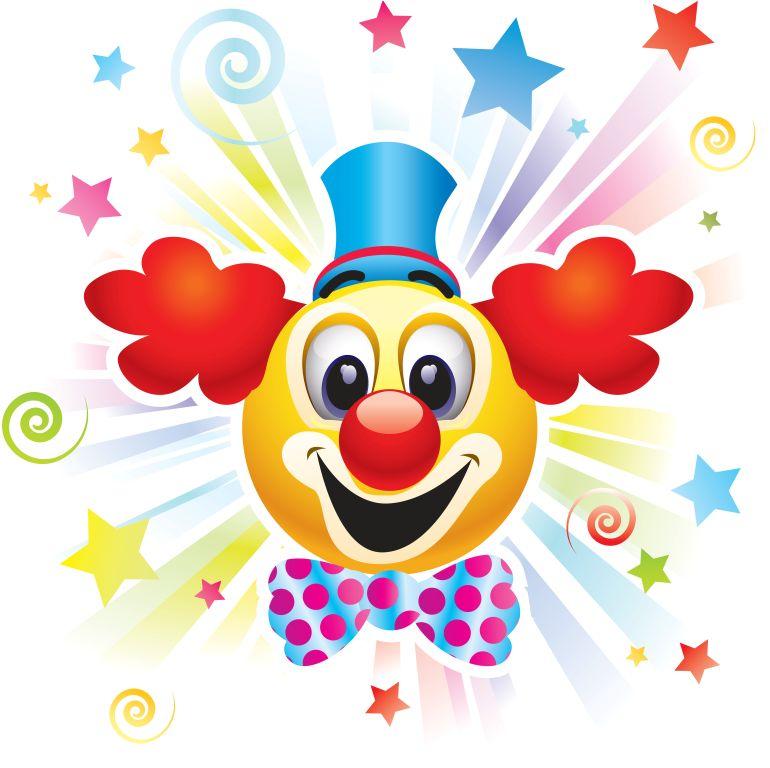 Сутки - шутки
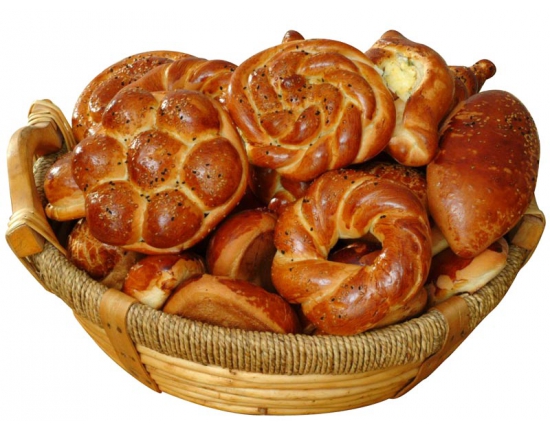 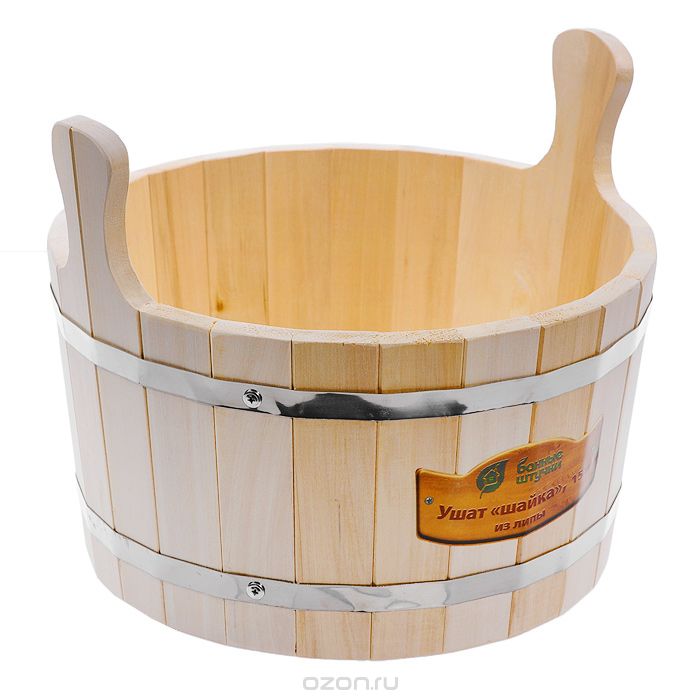 Сайка - шайка
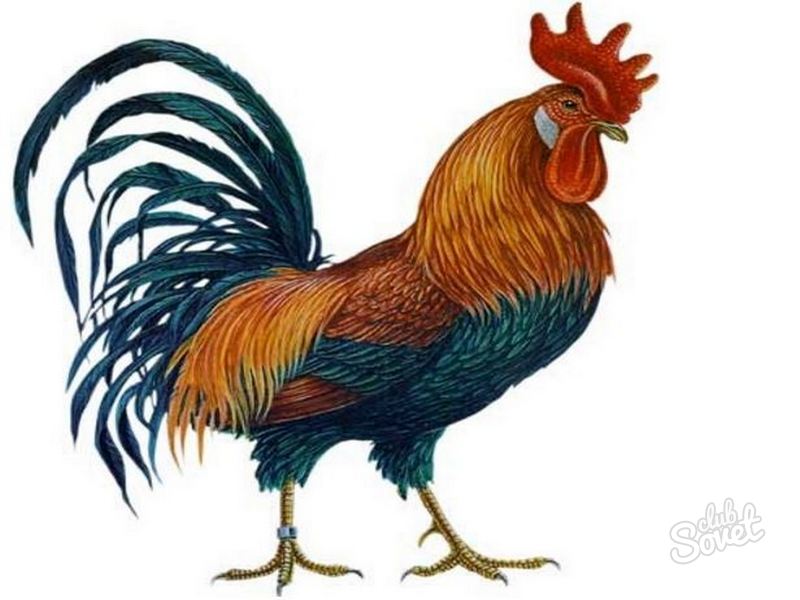 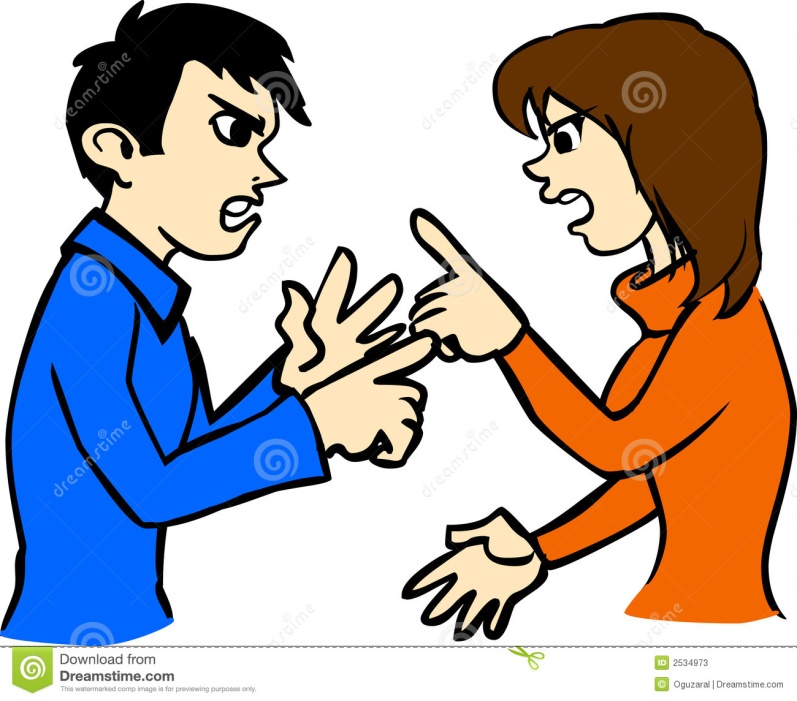 Споры - шпоры
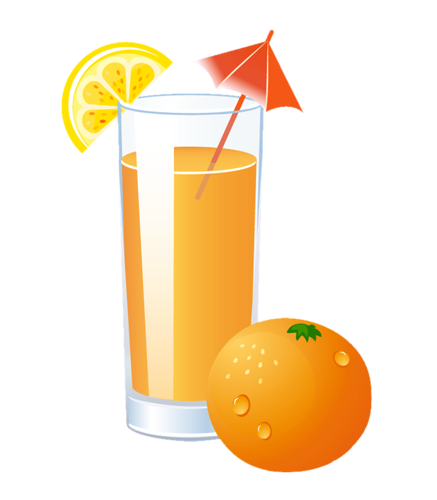 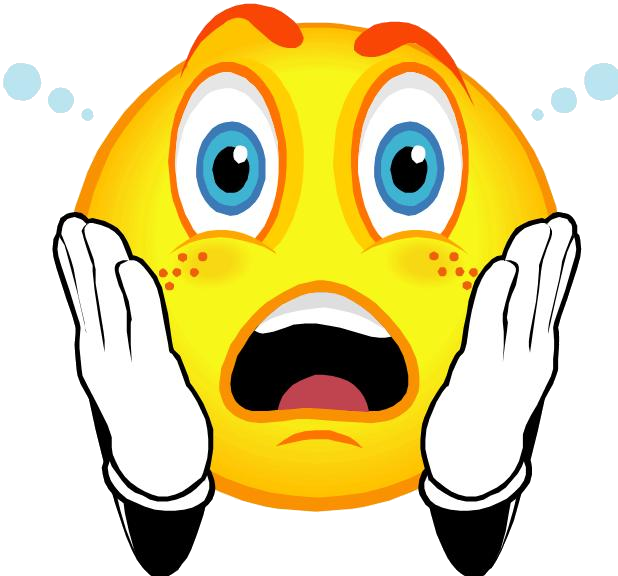 Сок - шок
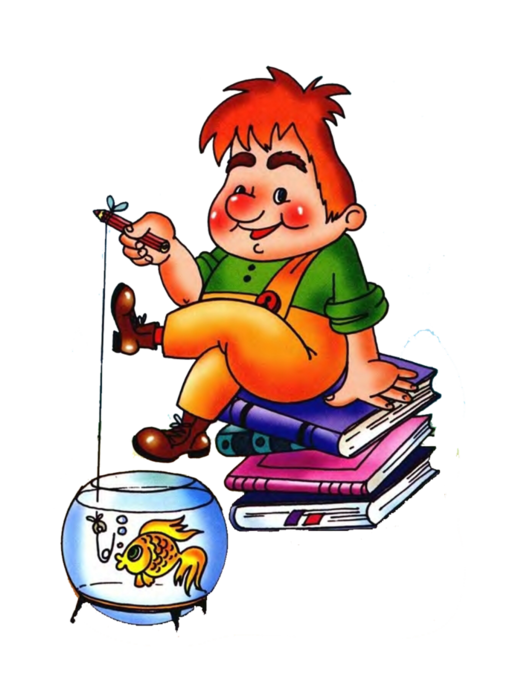 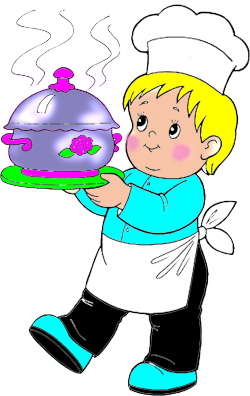 Солить - шалить
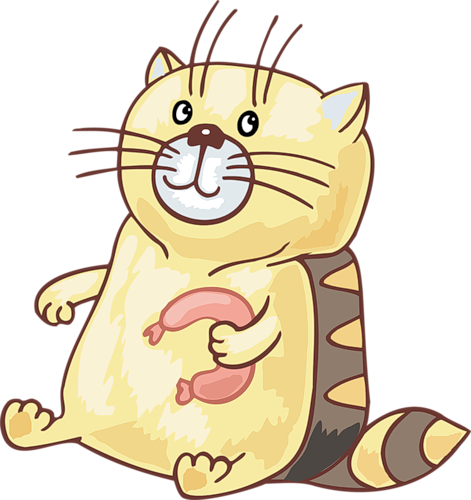 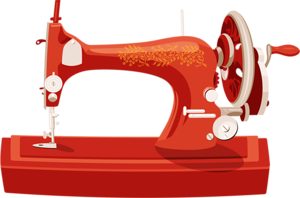 Сытый - шитый
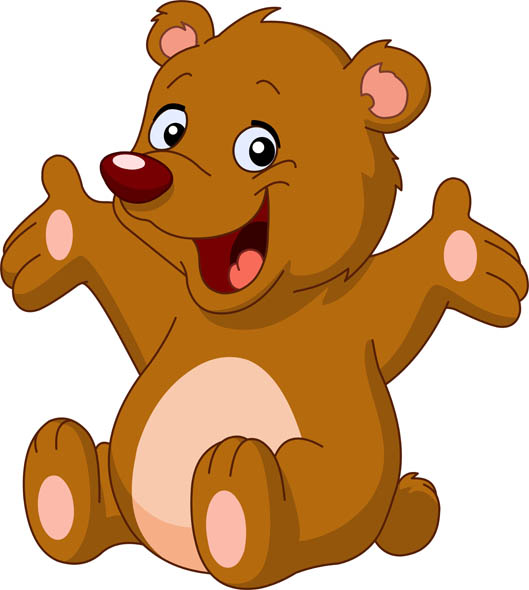 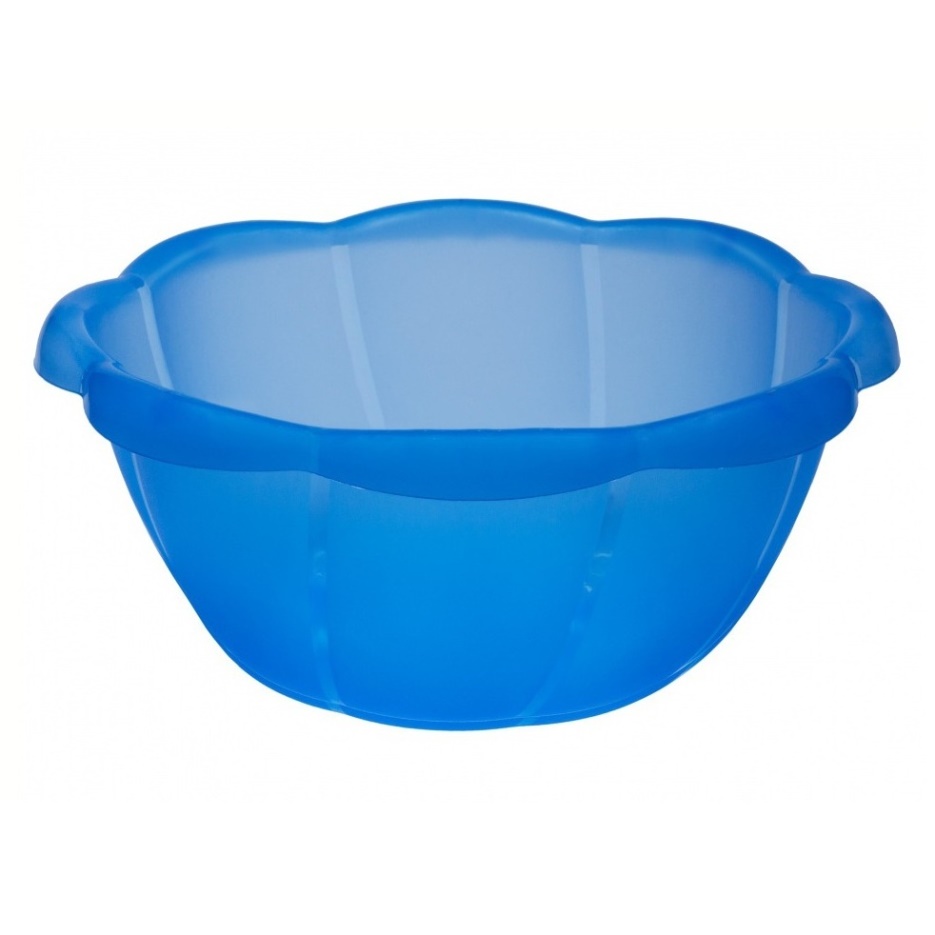 Миска - мишка
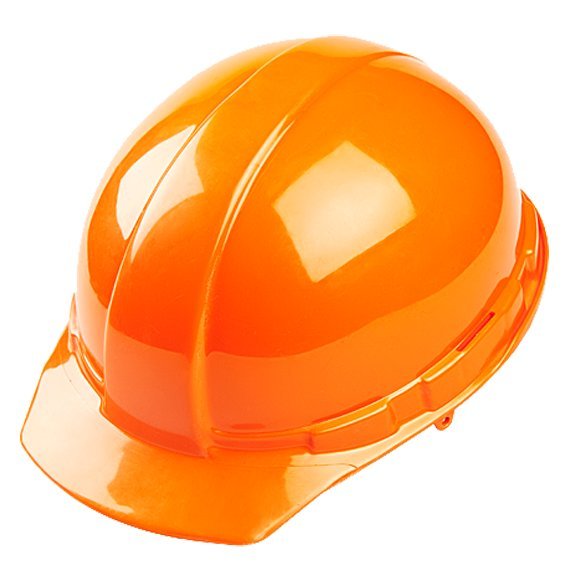 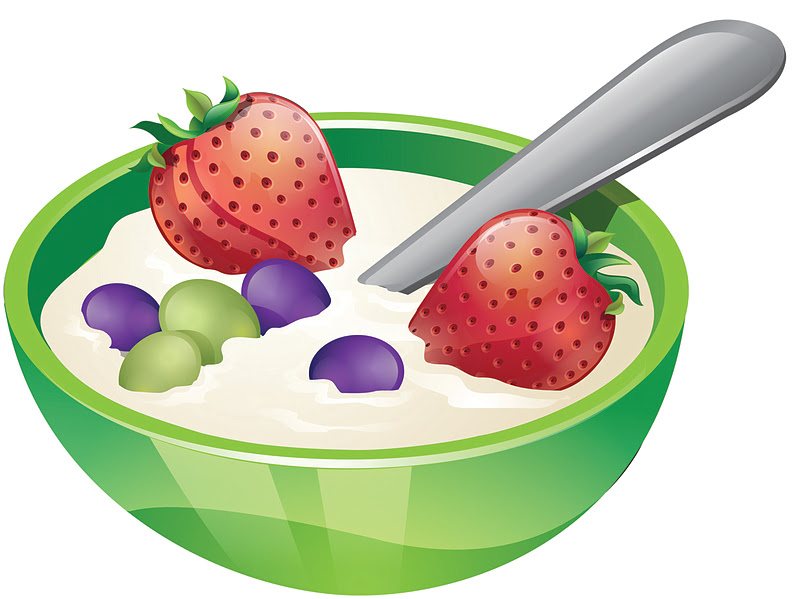 Каска - кашка
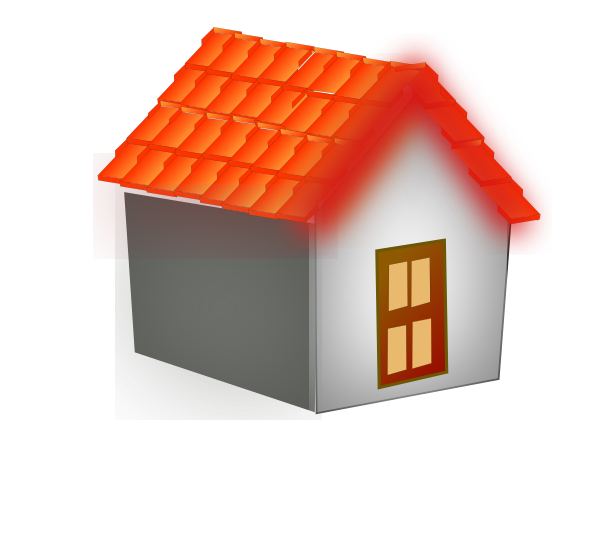 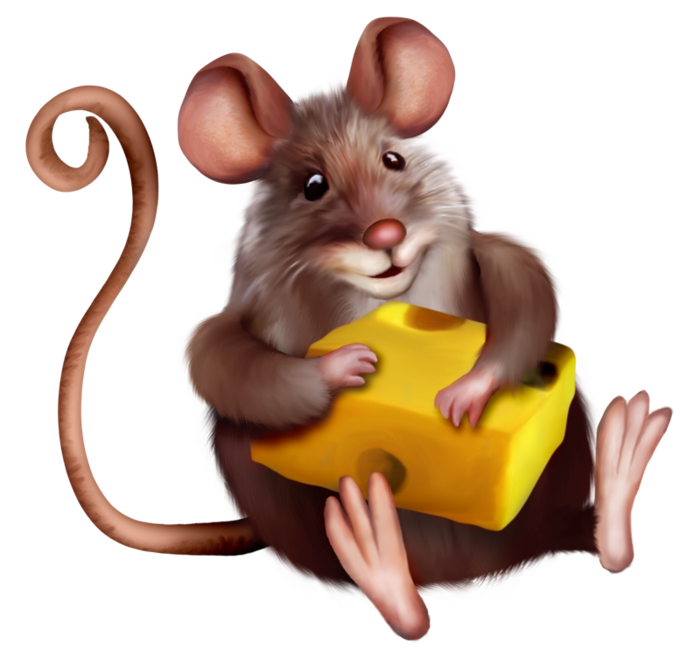 Крыса - крыша
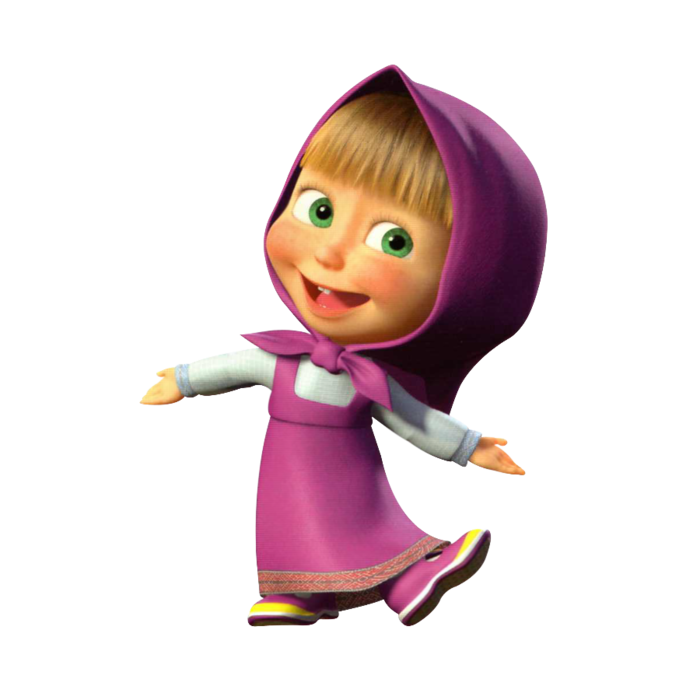 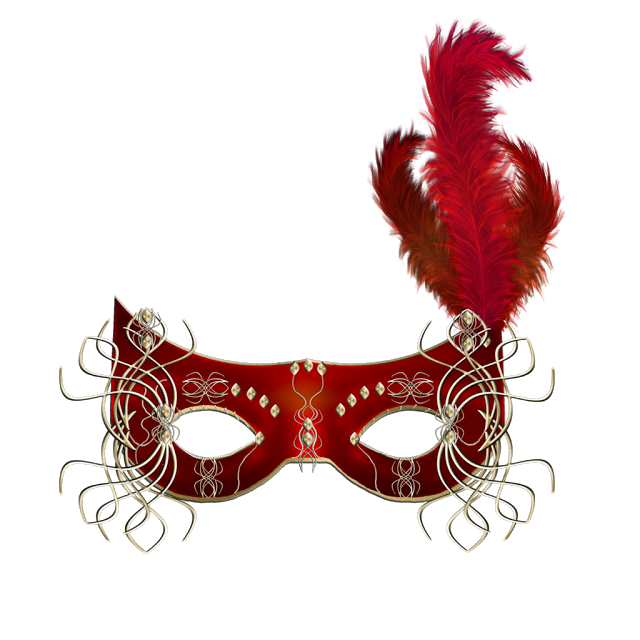 Маска - Машка